Jacqui DillonHearing Voices Network National Chair, England
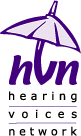 www.jacquidillon.org
The Hearing Voices Movement
Professor Marius Romme & Dr Sandra Escher and Patsy Hage.
Biological psychiatry = voices are a product of brain and cognitive faults.
Radical shift =  voices make sense when looking at the traumatic circumstances in life that provoked them.
Romme & Escher’s research shows that at least 77%* of people who hear voices have had some traumatic experience which they connect with hearing voices.
www.jacquidillon.org
The Hearing Voices Movement
Contests the traditional psychiatric relationship of dominant-expert clinician and passive-recipient patient. 
Based on mutually respectful relationships – authentic partnerships between experts by experience and experts by profession, working together to bring about the emancipation of voice hearers.
Views voice-hearing as a significant and meaningful human experience.
www.jacquidillon.org
The Hearing Voices Movement
HVN creates sanctuary; safe spaces to share taboo experiences, where there are real possibilities for healing and growth. 
People are free to share and explore their experiences in detail including the content of what their voices say, without the threat of censorship, loss of liberty or forced medication, a common feature of disclosure in traditional psychiatric settings.
While ‘auditory hallucinations’ is the preferred jargon within psychiatric literature, the term ‘hearing voices’, which uses ordinary, non pathologising language framed subjectively, has been reclaimed. 
Part of a wider aim within the mental health user movement to decolonise medicalised language of human experience.
www.jacquidillon.org
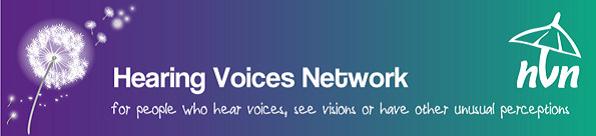 HVN is a network of people who hear voices, their friends and relatives, carers, support workers, psychologists, psychiatrists and others, who work together, to gain a better understanding of hearing voices, seeing visions, tactile sensations and other sensory experiences and work to reduce ignorance and anxiety about these issues.
www.jacquidillon.org
Information
Self- help groups
Publications
Newsletter
Training 
Help-line for voice-hearers
Individual & Group Membership
Website
Research
Media
Intervoice
www.jacquidillon.org
International Developments
Australia, 
Austria, 
Belgium,
Canada,
Denmark, 
England, 
Finland,
France 
Germany, 
Greece, 
Holland, 
Ireland 
Italy,
Japan
Kenya,
Malaysia.
New Zealand,
Norway,
Palestine, 
Scotland,
South Africa, 
Spain,
Sweden, 
Switzerland, 
Uganda, 
USA, 
Wales….
www.jacquidillon.org
Voices are a Survival Strategy:
Point at real life problems in the past and the present
Use metaphorical language that can be translated into real life challenges
Are split off feelings - feelings that are unbearable
Are awful messages about terrifying past experiences
Voices are both an attack on identity and a way to protect or preserve identity
Is there any difference between ‘psychotic’ voices and ‘dissociative’ voices?
www.jacquidillon.org
Despite the well-established link between hearing voices and traumatic life experiences, the Hearing Voices Movement explicitly accepts all explanations for hearing voices which may include an array of belief systems, including:
www.jacquidillon.org
Divided World
www.jacquidillon.org
United World
www.jacquidillon.org
Social action
For many voice hearers and psychiatric survivors, active participation and social action supports and enhances the recovery process. 
Having a shared survivor mission ( Herman, 1992), and becoming part of a collective voice creating change in the world, both inside and out,  is healing, empowering and liberating. 
This is also true for many mental health workers, who have become increasingly disillusioned with an inadequate biomedical model, disturbed by the collusion demanded of staff in a mental health system driven by fear, control and bureaucracy. 
For them, becoming part of the Hearing Voices Movement also enables a recovery of meaning, purpose and optimism, a renewal of important values, a rediscovering of a sense of self. 
For all of us, the possibility of reconnecting to ourselves and each other as unique and equal human beings, is life affirming.
www.jacquidillon.org
Where's the evidence?
What is our evidence?  It is not a randomized controlled trial.  It is not a statistically significant finding.  
Reject the idea that randomized research designs or statistically significant findings constitute the only bases for making evaluations.  
It is the evidence of testimony, a more rigorous standard than is commonly required.  
With practically no material support of any kind, Hearing Voices Groups have spread all over the world, and every day thousands of people vote with their feet to keep them going.  
Whether a group “works” or not must be defined subjectively by that person. Convincing evidence exists in the form of numerous personal testimonies which attest (Romme et al., 2009) to the power that groups possess in enabling individuals to make profound, long-lasting changes in their lives, frequently having been failed by other approaches. 
Whether a hearing voices peer support group is effective or not for a given person can only be determined by him or her.  
At the core of every aspect of HVN's approach is a deep respect for the reality of subjective experience in whatever form it occurs.
www.jacquidillon.org
The master's tools will never dismantle the master's house.
Audre Lorde.
www.jacquidillon.org
Further Information:
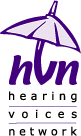 www.hearing-voices.org







www.jacquidillon.org
www.intervoiceonline.org
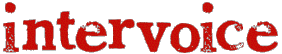 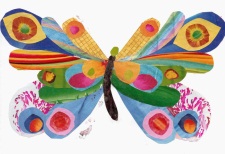 www.jacquidillon.org